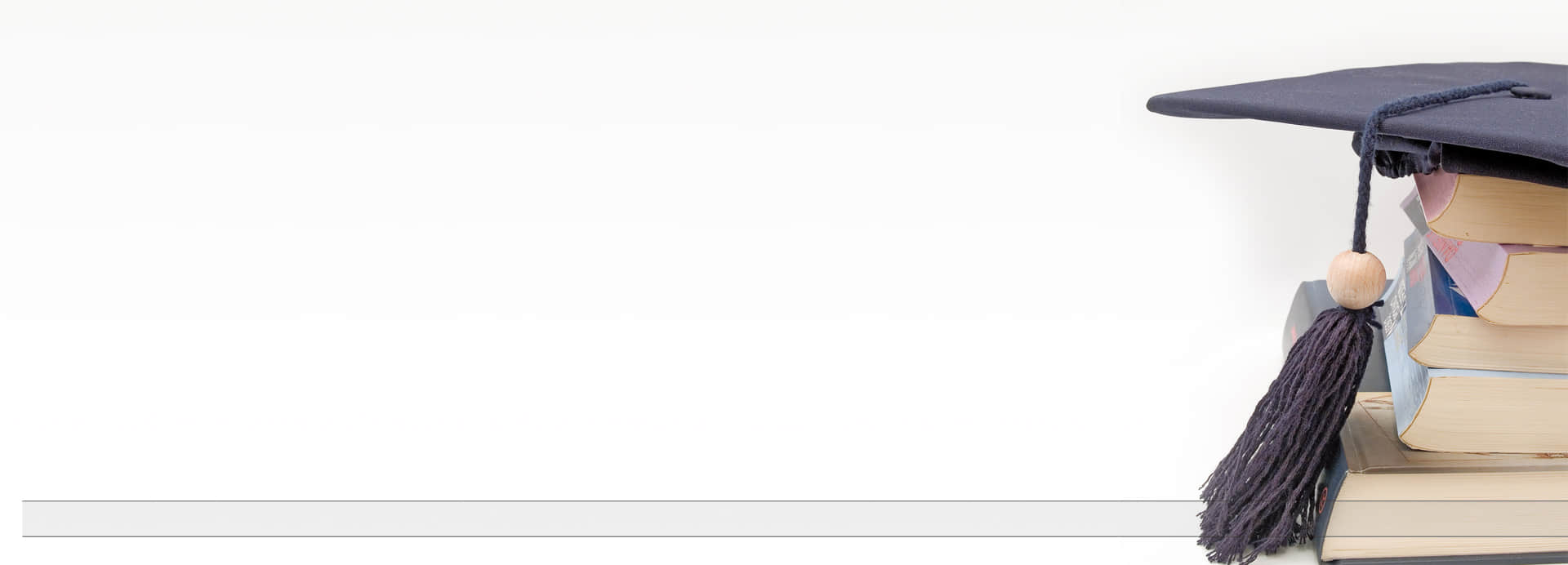 20XX
多媒体广告教学设计PPT
适合教育培训/教学设计/上课/说课/讲座等
汇报人：xiazaii      日期：20XX年X月X日
[Speaker Notes: 本PPT模板部分元素使用了幻灯片母版制作。如果需要修改，点击-视图-幻灯片母版-修改；完成后关闭编辑母版即可。]
目录
01
CONTENT
您的标题文字内容
您的标题文字内容
您的标题文字内容
您的标题文字内容
02
此部分内容作为文字排版占位显示 （建议使用主题字体）
此部分内容作为文字排版占位显示 （建议使用主题字体）
此部分内容作为文字排版占位显示 （建议使用主题字体）
此部分内容作为文字排版占位显示 （建议使用主题字体）
03
04
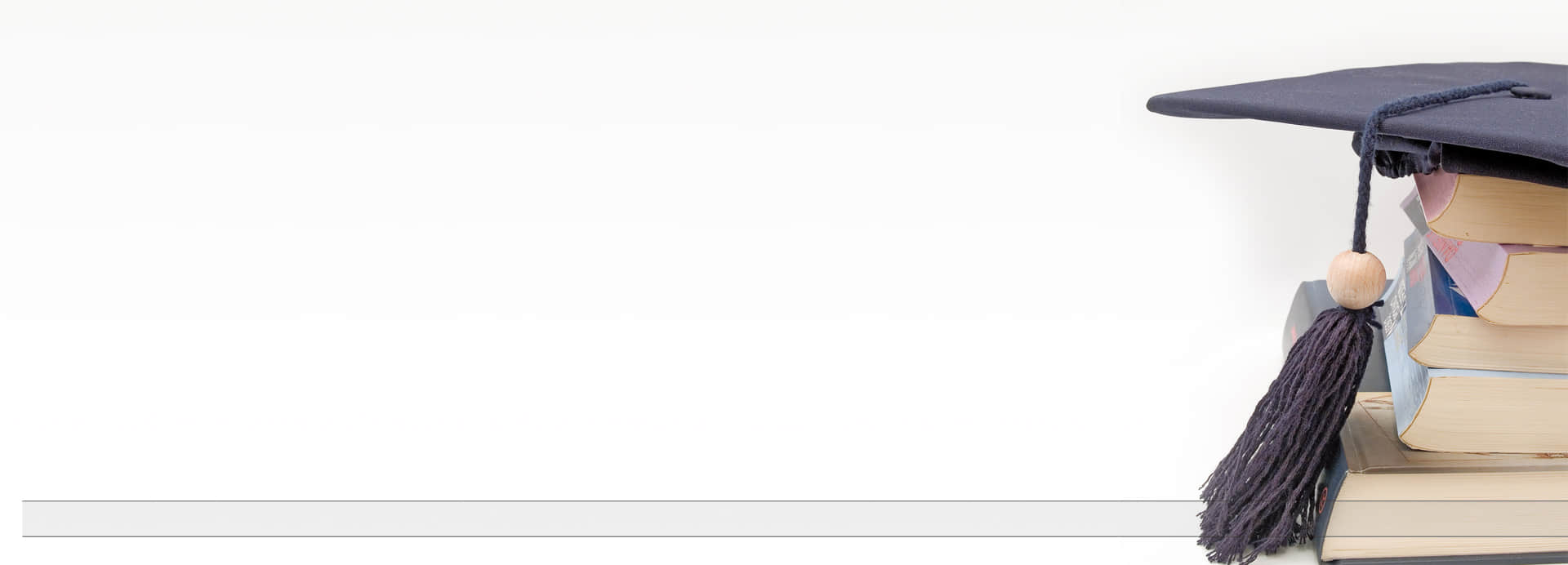 1
PART
此处添加您的标题01
Please replace text, click add relevant headline, modify the text content, also can copy your content to this directly。
04
01
输入标题文本
输入标题文本
输入标题文本
输入标题文本
输入标题文本
请替换文字内容复制你的内容到此 办公资源
请替换文字内容复制你的内容到此 办公资源
请替换文字内容复制你的内容到此 办公资源
请替换文字内容复制你的内容到此 办公资源
请替换文字内容复制你的内容到此 办公资源
05
03
02
02
01
03
04
05
输入标题文本
请替换文字内容复制你的内容到此办公资源。
输入标题文本
输入标题文本
请替换文字内容复制你的内容到此办公资源。
请替换文字内容复制你的内容到此办公资源。
输入标题文本
输入标题文本
请替换文字内容复制你的内容到此办公资源。
请替换文字内容复制你的内容到此办公资源。
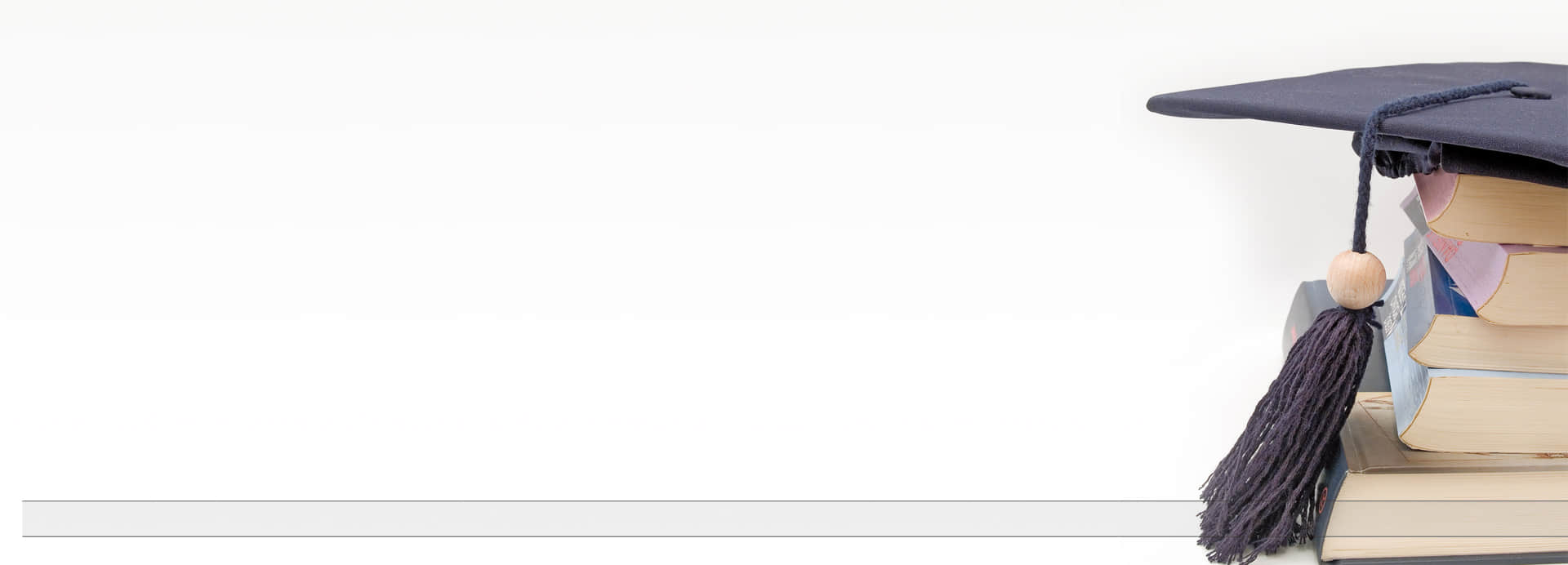 2
PART
此处添加您的标题02
Please replace text, click add relevant headline, modify the text content, also can copy your content to this directly。
输入标题文本
输入标题文本
请替换文字内容复制你的内容到此 办公资源
请替换文字内容复制你的内容到此 办公资源
输入标题文本
请替换文字内容复制你的内容到此 办公资源
输入标题文本
输入标题文本
请替换文字内容复制你的内容到此 办公资源
请替换文字内容复制你的内容到此 办公资源
输入标题文本
输入标题文本
输入标题文本
输入标题文本
输入标题文本
请替换文字内容复制你的内容到此 办公资源
请替换文字内容复制你的内容到此 办公资源
请替换文字内容复制你的内容到此 办公资源
请替换文字内容复制你的内容到此 办公资源
请替换文字内容复制你的内容到此 办公资源
2015
2017
2018
输入标题文本
输入标题文本
输入标题文本
输入标题文本
输入标题文本
请替换文字内容复制你的内容到此 办公资源
请替换文字内容复制你的内容到此 办公资源
请替换文字内容复制你的内容到此 办公资源
请替换文字内容复制你的内容到此 办公资源
请替换文字内容复制你的内容到此 办公资源
2016
2018
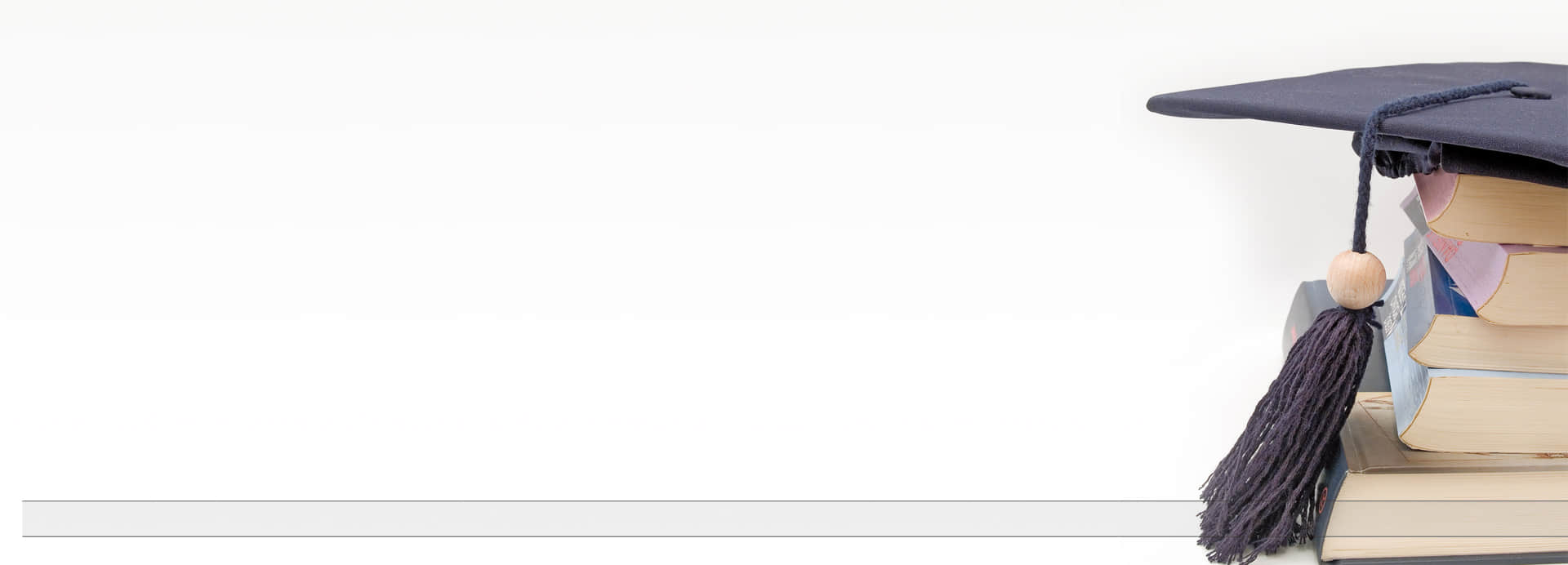 3
PART
此处添加您的标题03
Please replace text, click add relevant headline, modify the text content, also can copy your content to this directly。
输入标题文本
输入标题文本
输入标题文本
输入标题文本
输入标题文本
请替换文字内容复制你的内容到此办公资源
请替换文字内容复制你的内容到此办公资源
请替换文字内容复制你的内容到此办公资源
请替换文字内容复制你的内容到此办公资源
请替换文字内容复制你的内容到此办公资源
输入标题文本
输入标题文本
输入标题文本
输入标题文本
输入标题文本
请替换文字内容复制你的内容到此办公资源
请替换文字内容复制你的内容到此办公资源
请替换文字内容复制你的内容到此办公资源
请替换文字内容复制你的内容到此办公资源
请替换文字内容复制你的内容到此办公资源
输入标题文本
输入标题文本
输入标题文本
输入标题文本
输入标题文本
输入标题文本
输入标题文本
输入标题文本
输入标题文本
输入标题文本
请替换文字内容复制你的内容到此办公资源
请替换文字内容复制你的内容到此办公资源
请替换文字内容复制你的内容到此办公资源
请替换文字内容复制你的内容到此办公资源
请替换文字内容复制你的内容到此办公资源
1
输入标题文本
请替换文字内容复制你的内容到此办公资源
2
输入标题文本
请替换文字内容复制你的内容到此办公资源
3
输入标题文本
请替换文字内容复制你的内容到此办公资源
4
输入标题文本
请替换文字内容复制你的内容到此办公资源
5
输入标题文本
请替换文字内容复制你的内容到此办公资源
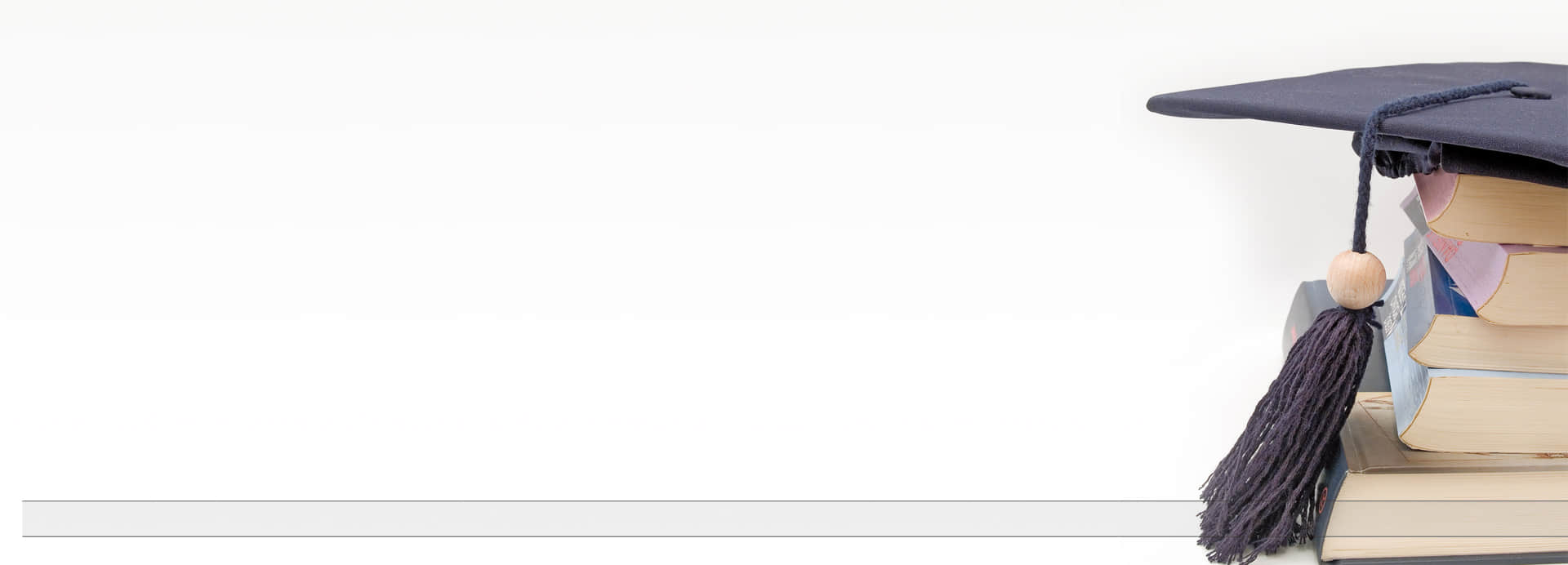 4
PART
此处添加您的标题04
Please replace text, click add relevant headline, modify the text content, also can copy your content to this directly。
输入标题文本
输入标题文本
输入标题文本
输入标题文本
输入标题文本
请替换文字内容复制你的内容到此 办公资源
请替换文字内容复制你的内容到此 办公资源
请替换文字内容复制你的内容到此 办公资源
请替换文字内容复制你的内容到此 办公资源
请替换文字内容复制你的内容到此 办公资源
输入标题文本01
输入标题文本01
输入标题文本01
输入标题文本01
输入标题文本01
请替换文字内容复制你的内容到此办公资源
请替换文字内容复制你的内容到此办公资源
请替换文字内容复制你的内容到此办公资源
请替换文字内容复制你的内容到此办公资源
请替换文字内容复制你的内容到此办公资源
输入标题文本
输入标题文本
输入标题文本
输入标题文本
请替换文字内容复制你的内容到此办公资源
请替换文字内容复制你的内容到此办公资源
请替换文字内容复制你的内容到此办公资源
请替换文字内容复制你的内容到此办公资源
输入标题文本
请替换文字内容复制你的内容到此办公资源
请替换文字内容复制你的内容到此办公资源
01
02
05
03
04
请替换文字内容复制你的内容到此办公资源
请替换文字内容复制你的内容到此办公资源
请替换文字内容复制你的内容到此办公资源
请替换文字内容复制你的内容到此办公资源
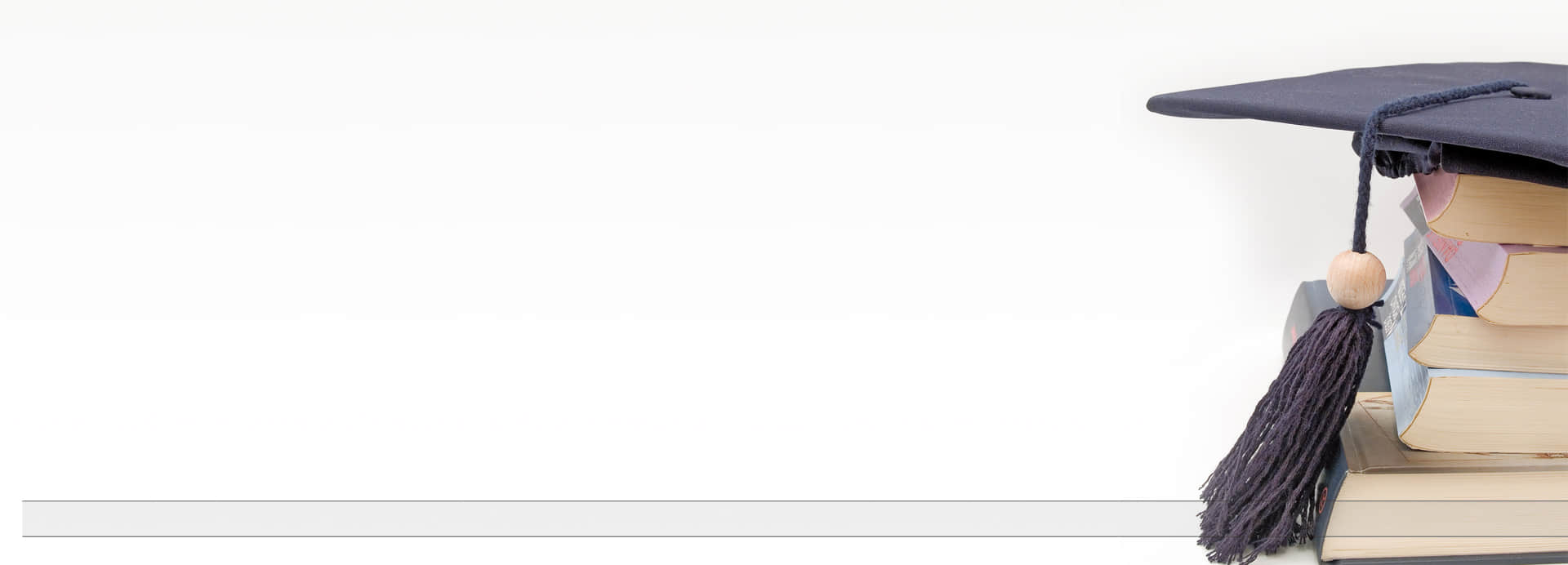 20XX
感谢您的观看！
适合教育培训/教学设计/上课/说课/讲座等
汇报人：xiazaii      日期：20XX年X月X日
[Speaker Notes: 本PPT模板部分元素使用了幻灯片母版制作。如果需要修改，点击-视图-幻灯片母版-修改；完成后关闭编辑母版即可。]